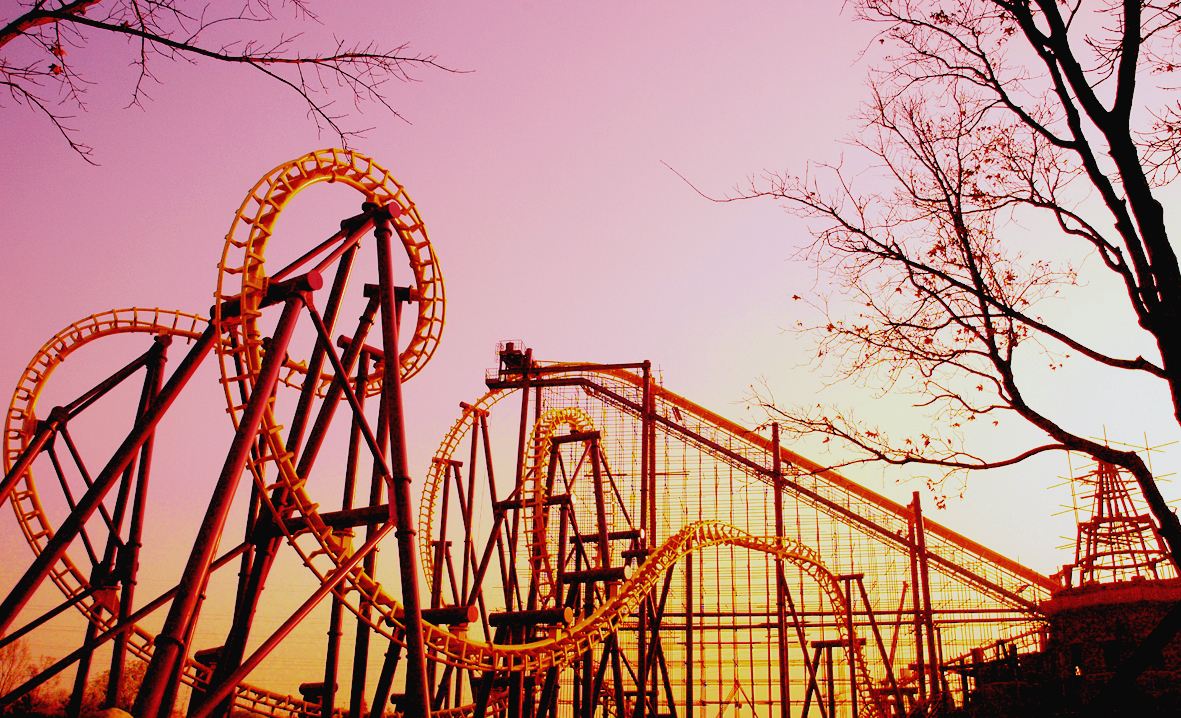 §7   功 & 机械能
7.4   机械能守恒定律
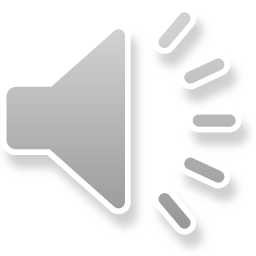 ***
机械能 (Mechanical Energy)
动能、重力势能、弹性势能的统称
scalar
符号：E
表达式：
SI 单位： joule (J)
动能与势能的相互转化
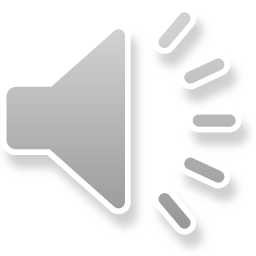 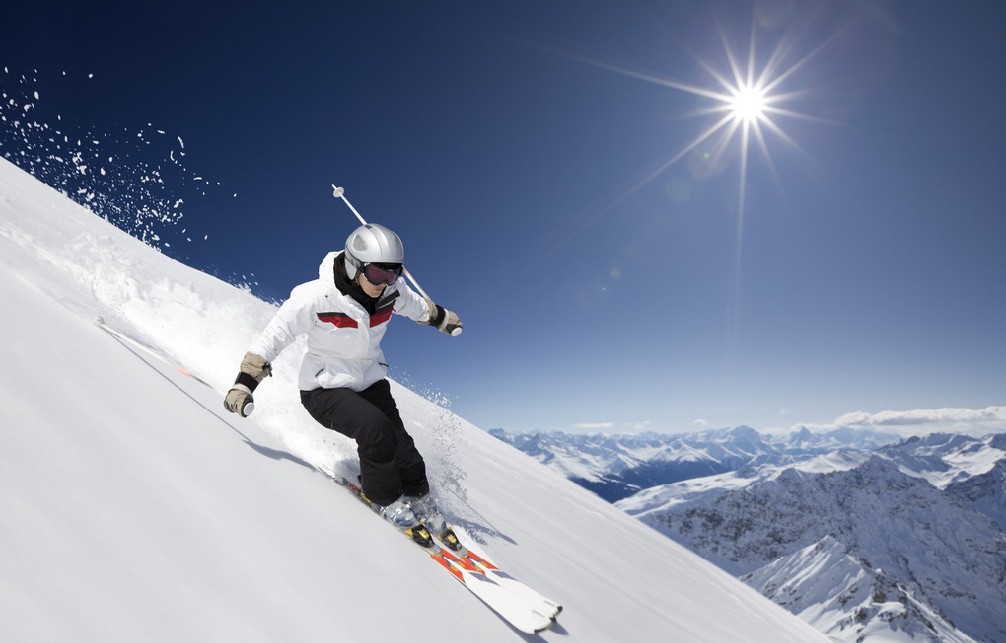 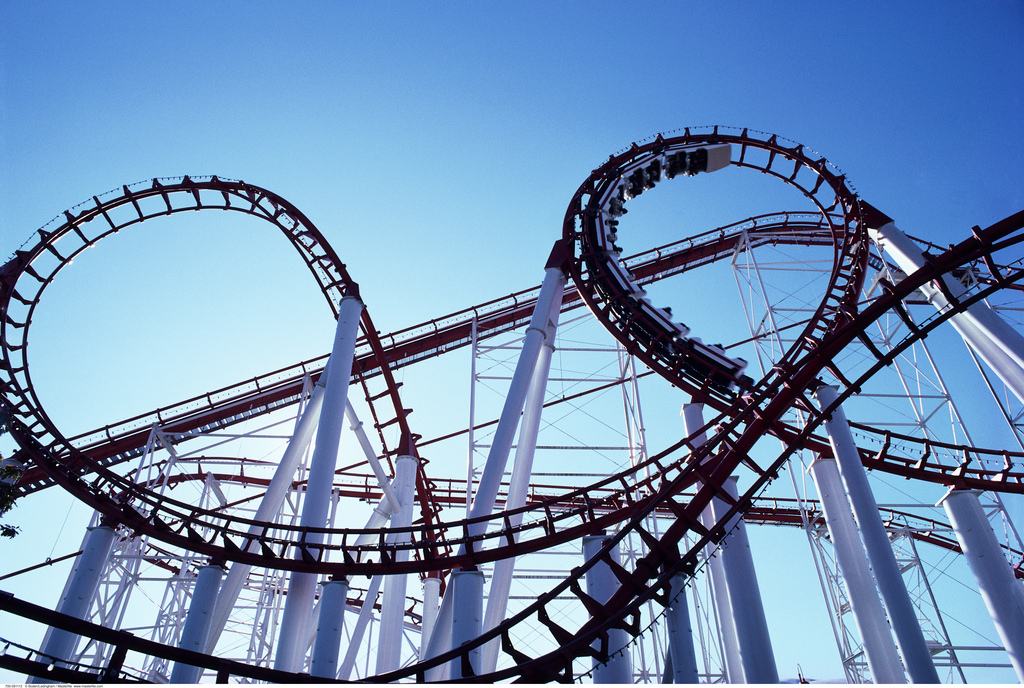 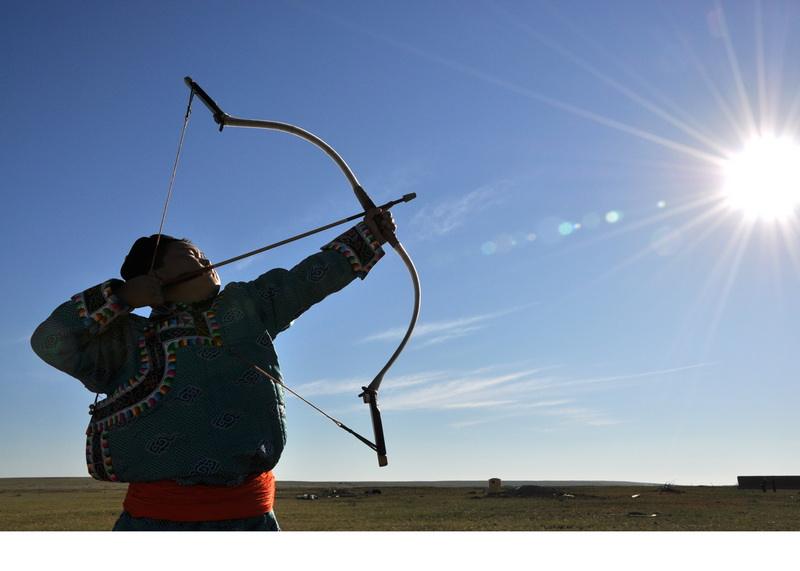 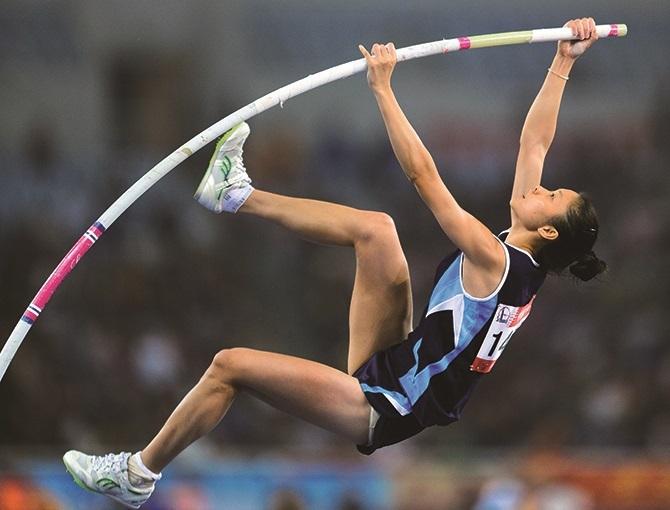 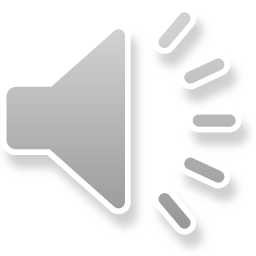 定量分析：动能和重力势能的相互转化
（光滑斜面）
A点：
vA
B点：
A
vB
hA
A点 → B点：
B
hB
A点 → B点：
EB
EA
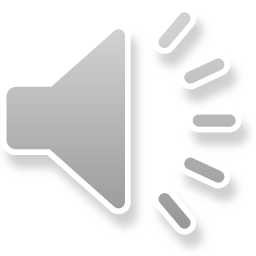 ***
机械能守恒定律       (Conservation of Mechanical Energy)
内容：只有重力或弹力做功的物体系统内，
动能和势能可相互转化，
总机械能保持不变。
表达式：
前提：
仅重力或弹力（i.e. 保守力）做功
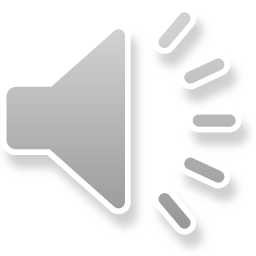 【例1】下列物体中，机械能守恒的是（      ）
A.  被平抛的物体（不计空气阻力）
B.  被匀速吊起的集装箱
C.  光滑曲面上自由运动的物体
D.  物体以0.8g的加速度竖直向上做减速运动
AC
【例2】下列情况中，物体机械能一定守恒的是（      ）
A.  物体所受的合外力为零
B.  物体不受摩擦力作用
C.  物体受到重力和摩擦力
D.  物体只受重力
D
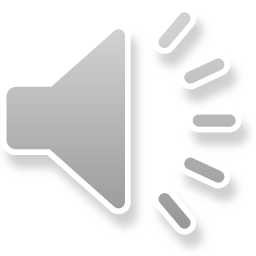 【例3】水平面lAB = 10 m，光滑半圆轨道BCD的半径R = 6.4 m，BOD同一竖直线，O为圆心。质量m = 1 kg物体静止在A点，现用F = 22 N的水平恒力作用在物体上，使其由静止开始匀加速直线运动。物体与水平面间的动摩擦因数μ = 0.2，当物体运动到B点撤去F，之后物体沿着BCD轨道运动，离开D点后落到地上P点，g = 10 m/s2，求vB、vD、vP？
D
vD
C
O
F
P
B
A
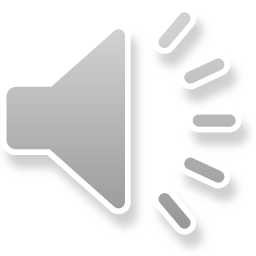 §7  功 & 机械能
§7.4  机械能守恒定律
机械能 (Mechanical Energy)
动能、重力势能、弹性势能的统称
符号：E
scalar
表达式：
SI 单位： joule (J)
机械能守恒定律 (Law of Conservation of Mechanical Energy)
动能和势能可相互转化，
内容：只有重力或弹力做功的物体系统内，
总机械能保持不变。
表达式：
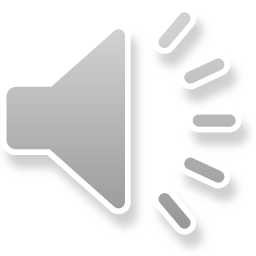 仅重力或弹力（保守力）做功
前提：